Учим дорожные знаки
(знаки сервиса)
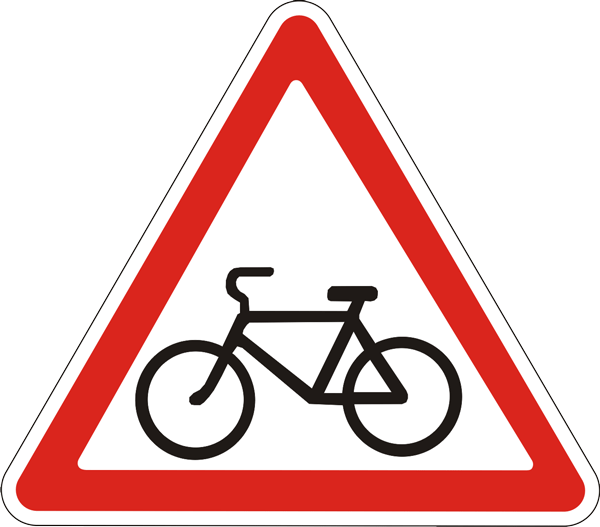 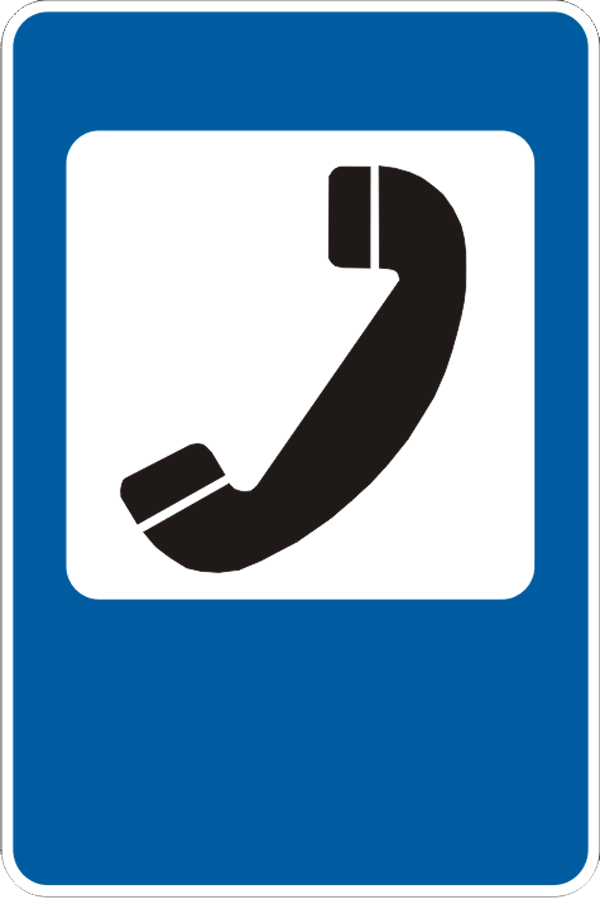 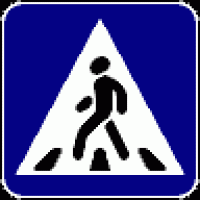 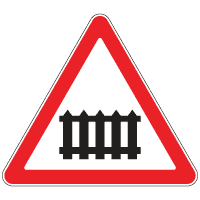 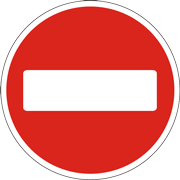 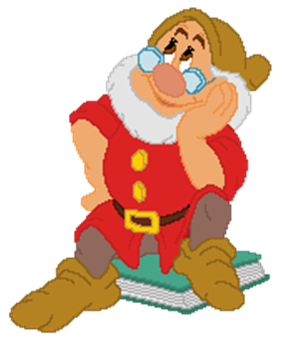 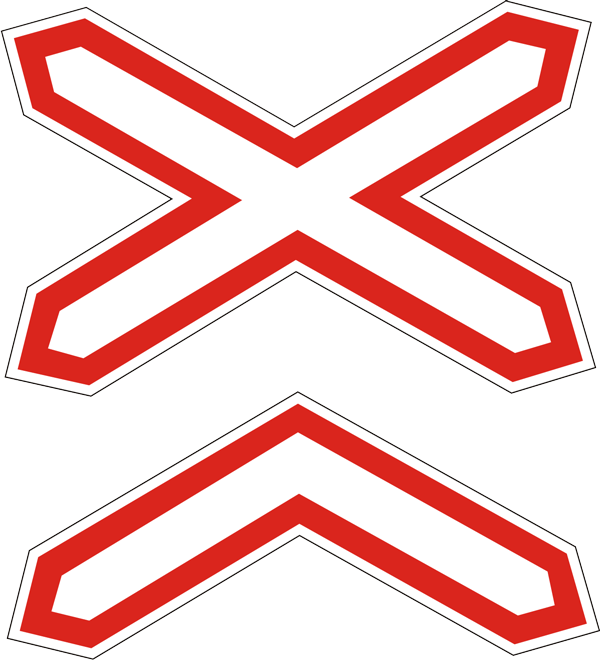 Составила: Ильина Татьяна Анатольевна, учитель нач. классов МБОУ «СОШ № 4» 
г. Энгельс
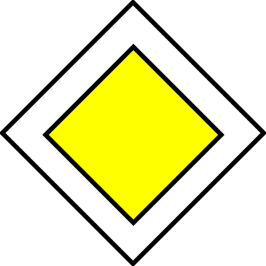 предупреж-
дающие
запреща-
ющие
приоритета
сервиса
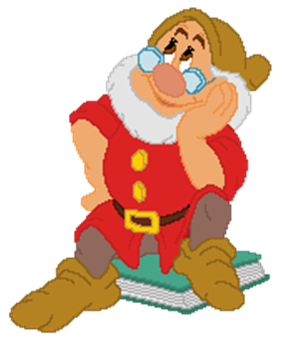 Дорожные 
знаки
предписы-
вающие
особых 
предписаний
информа-
ционные
Знаки сервиса
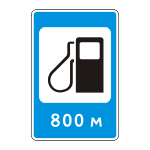 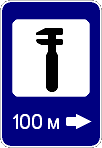 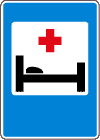 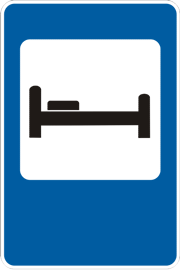 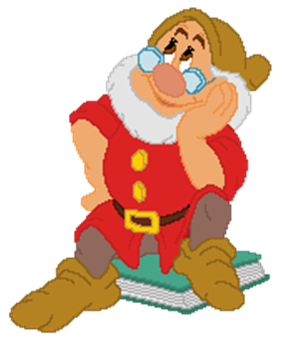 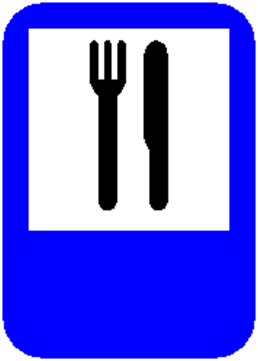 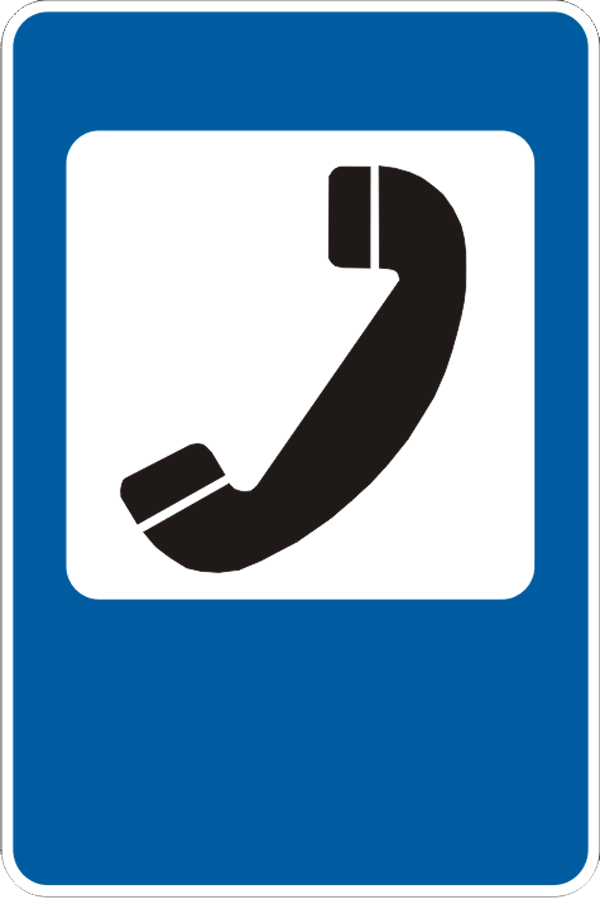 Больница
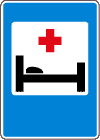 Если нужно вам лечиться,
Знак подскажет, где больница.
Сто серьёзных докторов
Там вам скажут: «Будь здоров!»
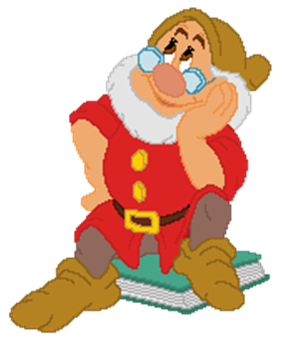 Автозаправочная станция
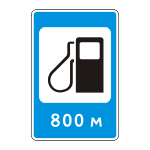 Машинам тоже надо кушать –
Бензином, газом заправлять.
А то не будет бегать, слушать,
Без топлива начнёт чихать.
От доктора рецепт и справка,
Тут не помогут, не спасут.
Спасение – АЗС – заправка,
Зальют бензин вам только тут.
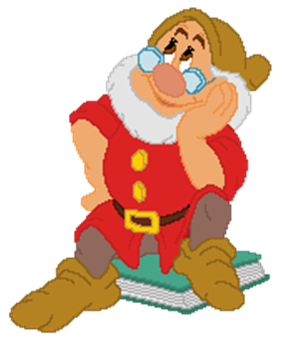 Техническое обслуживание
автомобилей
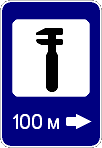 Ай-ай-ай! Какая жалость!
Что-то вдруг у нас сломалось.
Знак нам этот говорит:
«Здесь машинный Айболит!»
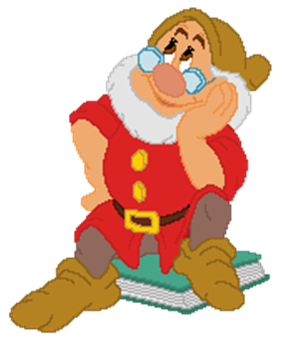 Телефон
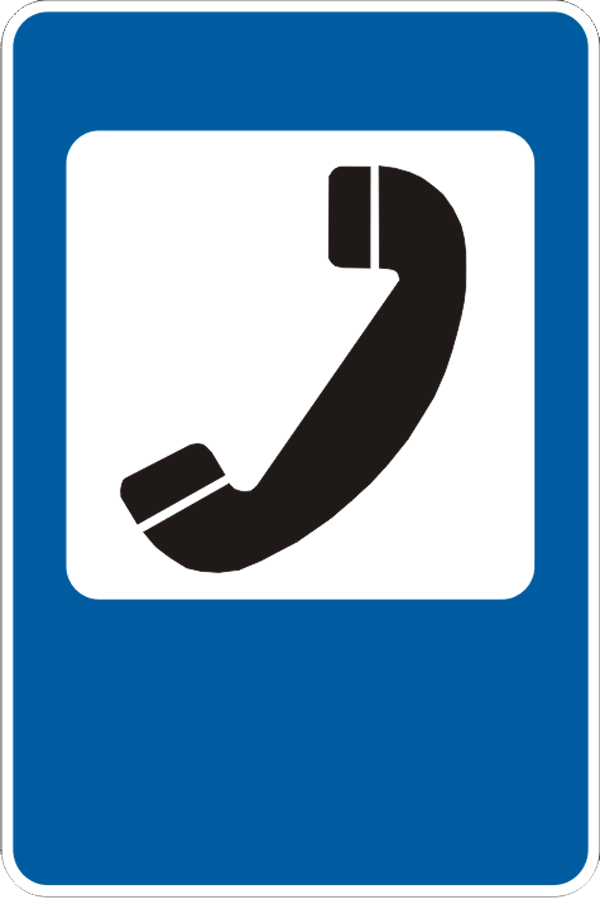 Если нужно дозвониться
Хоть домой, хоть заграницу,
Знак поможет, скажет он,
Где искать вам телефон!
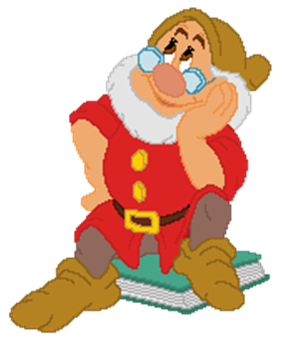 Пункт питания
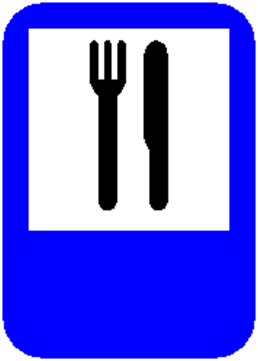 Коли вам нужна еда,
То пожалуйте сюда.
Эй, шофёр, внимание!
Скоро пункт питания!
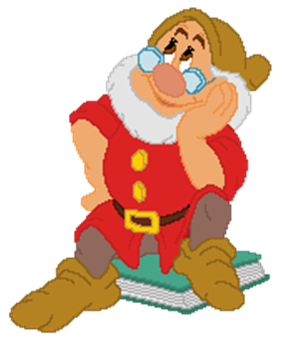 Гостиница
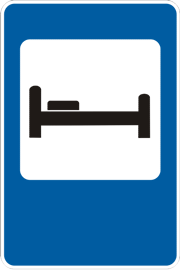 Если ты устал в дороге,
Если ехать далеко,
Отдохни шофёр немного,
Место здесь отведено.
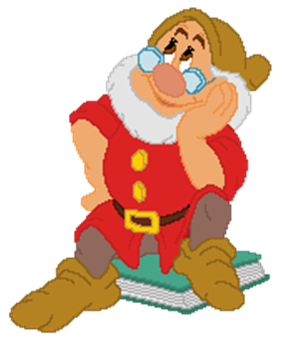